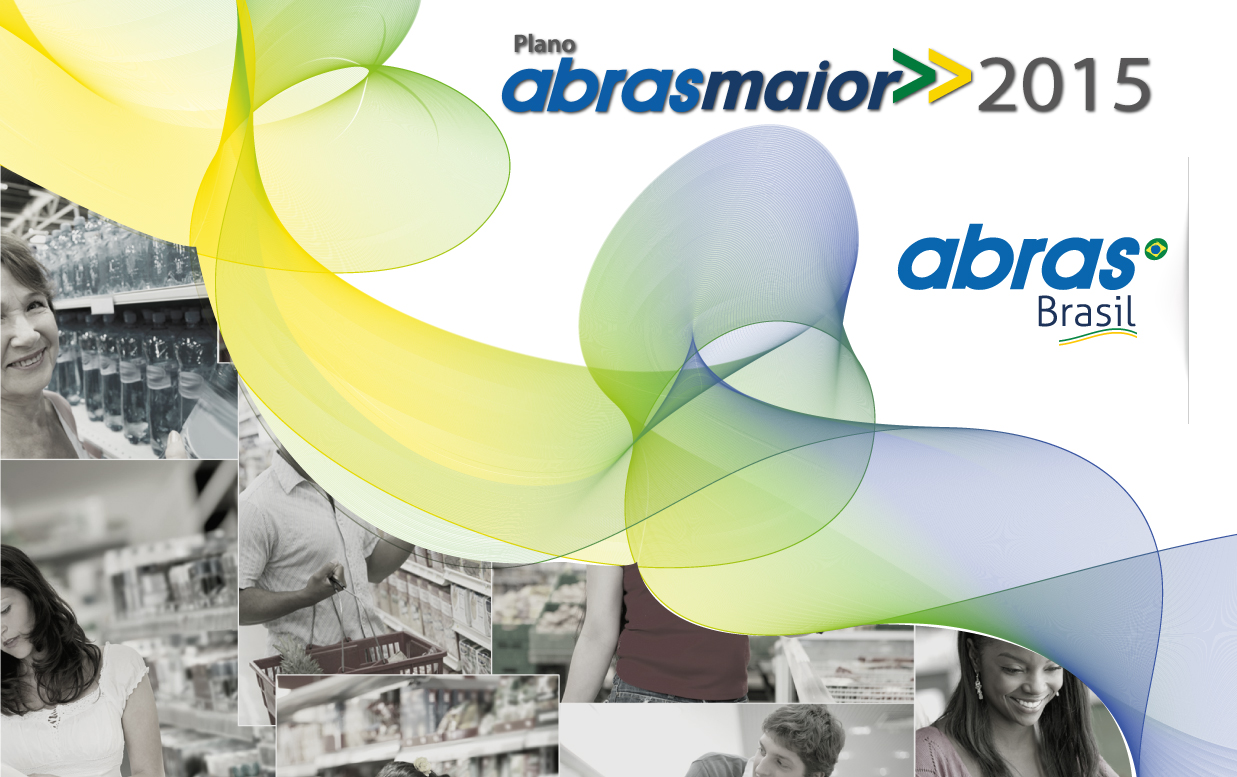 Audiência Pública  - Logística Reversa
03.12.2015
COMISSÃO DE DESENVOLVIMENTO ECONÔMICO, INDÚSTRIA, COMÉRCIO E SERVIÇOS 55ª Legislatura - 1ª Sessão Legislativa Ordinária
SISTEMA FEDERATIVO:
A Abras lidera a ação das 27
Associações Estaduais
ABRAS
Entidade civil sem fins lucrativos, criada em 1968 pelos pioneiros do autosserviço com o objetivo de impulsionar o crescimento do setor supermercadista no Brasil. 
Para crescer, o setor tem de ser sustentável. Portanto, vamos cumprir com a PNRS,  apoiando a implementação da Logística Reversa (LR) no País.
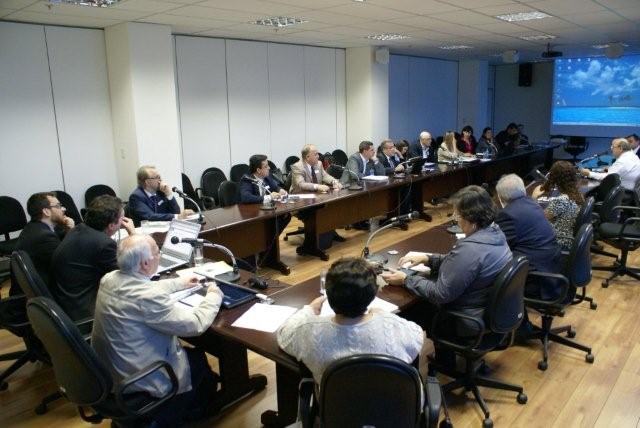 Abras participa de todos os Grupos de Trabalho  de Logística Reversa
[Speaker Notes: Nós na Abras acompanhamos todos os trabalhos para definição da PNRS e também os Grupos de Trabalho Teórico para implementação dos acordo setoriais...]
ABRAS PARTICIPA DE TODOSOS ACORDOS SETORIAIS
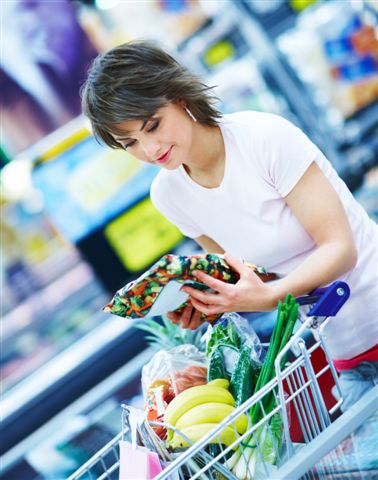 TODOS OS DIAS CERCA DE 
	25 MILHÕES DE PESSOAS ENTRAM NOS SUPERMERCADOS DE TODO O PAÍS
[Speaker Notes: Pela própria característica e importância dos Supermercados. A ABRAS, afora as confederações,  foi a única entidade de classe prontamente convidada a participar de todos os Grupos Técnicos de Trabalho (Gtts), em maio de 2011.]
FATURAMENTO DO SETOR
Supermercados
DO SETOR DE ABASTECIMENTO BRASILEIRO
83,7%
Setor deve faturar R$ 322 bilhões 
em 2015
5,3%
  do PIB
*Fonte: Pesquisa Ranking  ABRAS /  
                Dados do  Autosserviço  Nielsen
Reciclagem e Supermercado: história antiga
Casos de sucesso, como o das latinhas de alumínio, só chegaram aos resultados atuais, porque os supermercados apoiaram. No início as redes, junto com a indústria,  faziam campanhas para as pessoas entregarem as latinhas nas lojas... Hoje todos sabem o valor das latinhas.
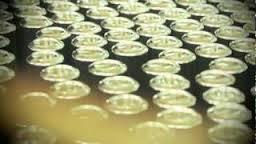 [Speaker Notes: As campanhas começaram em grandes redes à época, como o Paes Mendonça, no Rio. O consumidor levava a latinha e recebia um bônus.   Hoje tem todo uma indústria de reciclagem estruturada no Brasil. Da mesmo forma que a dos aparistas (de papel). 
ABRAS é entidade associada-fundadora da ABRALATAS.]
PIONEIRO EM PEVs
Há décadas o Setor, junto com a Indústria , atua para promover a reciclagem

São mais de 500 PEVs de “Embalagens em Geral”  em todo o Brasil no setor
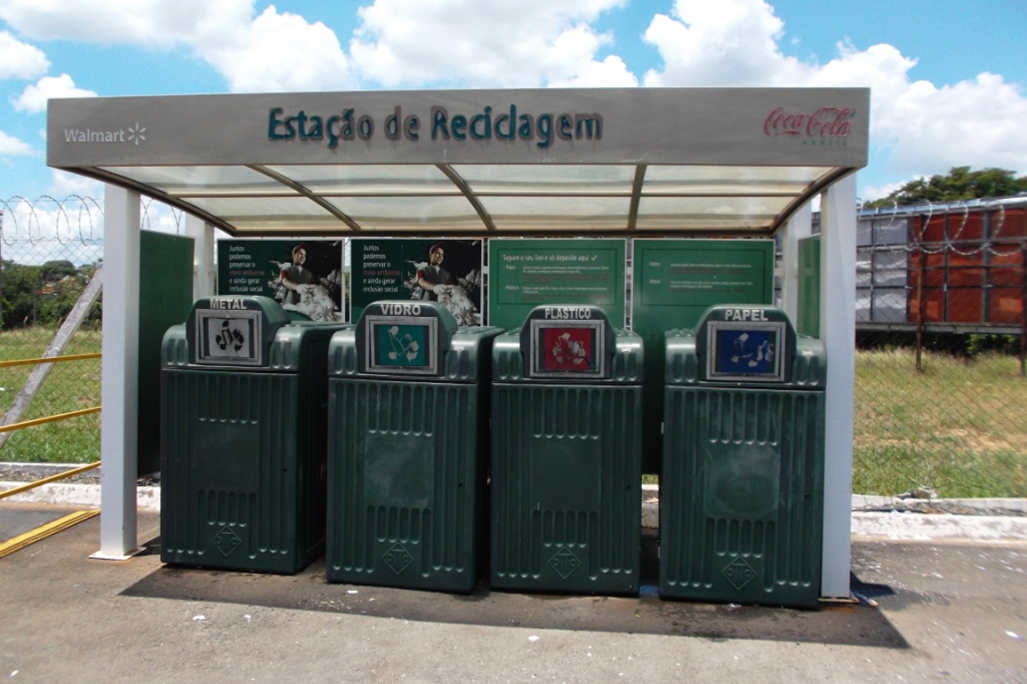 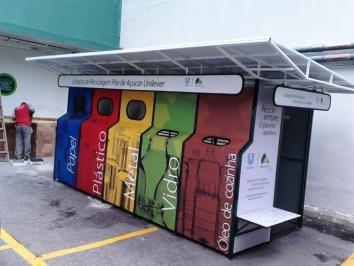 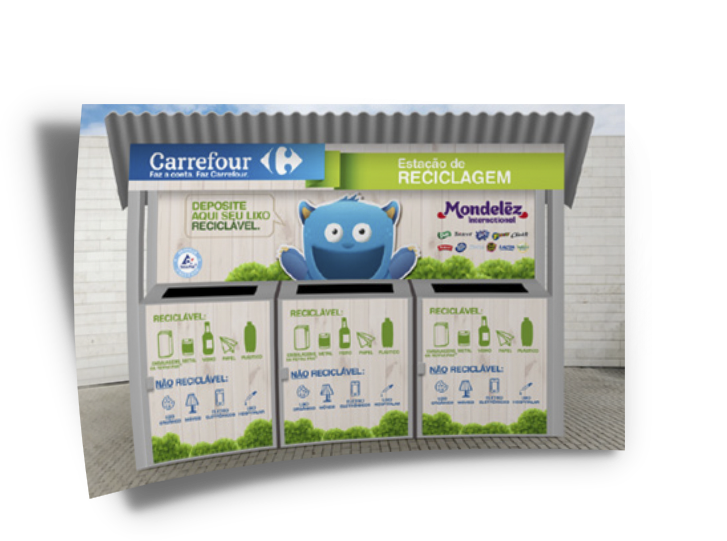 [Speaker Notes: Só um projeto do setor, o do Pão de Açúcar/Unilever (pioneiro) de 2001 a nov 2015 recebeu e destinou corretamente 97 mil ton de embalagens em geral.  Um outro projeto do Grupo, o do Extra/P&G, de 2007 para cá recebeu e destinou 18 mil ton.]
Todas as iniciativas de LRs  envolvem o setor de supermercados
Os produtos, inicialmente, obrigados à Logística Reversa:
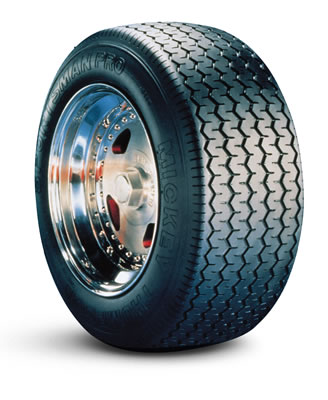 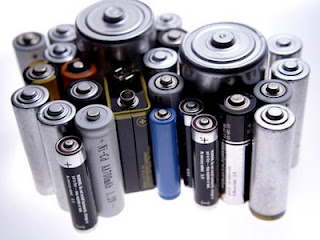 Pneus*
Pilhas e baterias*
* Programas de LR em andamento via entidades da indústria (legislação) lançados  antes da Política Nacional de Resíduos Sólidos (PNRS)
[Speaker Notes: O GPA todo desde 2010 já recolheu 93 ton de pilhas, baterias e acessórios.]
PEVS são apenas o meio,  não o objetivo final!
PEVS são eficientes para orientar e incentivar o consumidor a reciclar.  Mas, a coleta seletiva e os sistemas de gestão são essenciais. 
Comunicação e Orientação 
Gestão da separação dos resíduos
Acesso e  Motivação
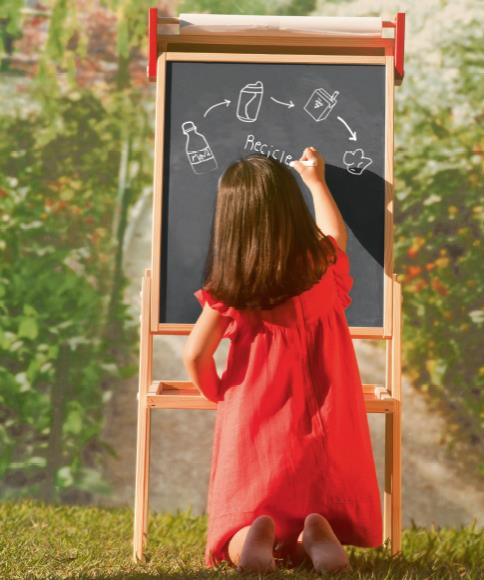 Há diversos tipos de PEVS nas lojas...
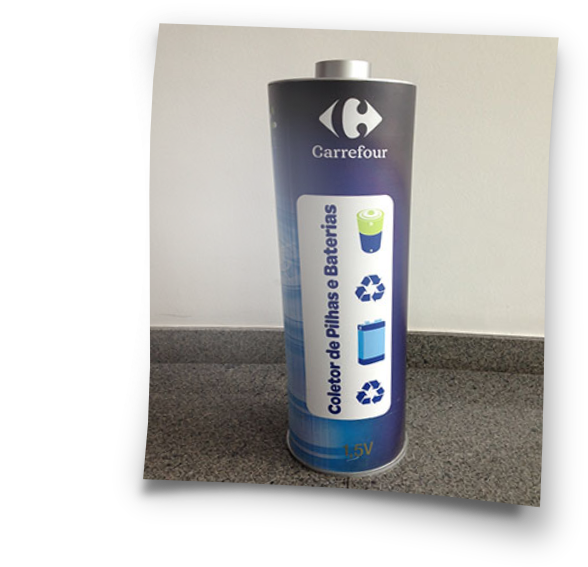 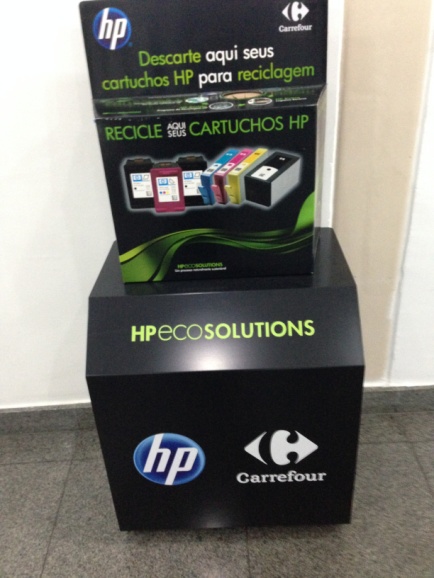 Estações de
 Coleta de Óleo
Coletores
de pilhas e baterias
Coletores de
Cartuchos
[Speaker Notes: Coleta de Óleo de Cozinha: Carrefour, em parceria com Cargill/Liza, tem 119 estações de coleta. Só em 2014 coletou 70 mil litros.]
Há diversos tipos de PEVS nas lojas
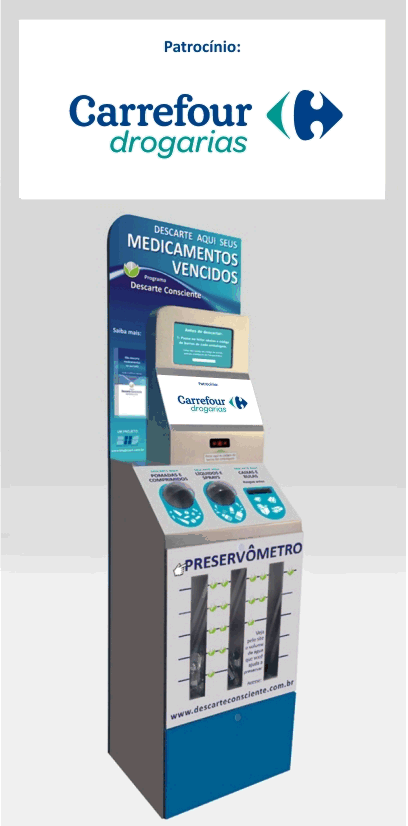 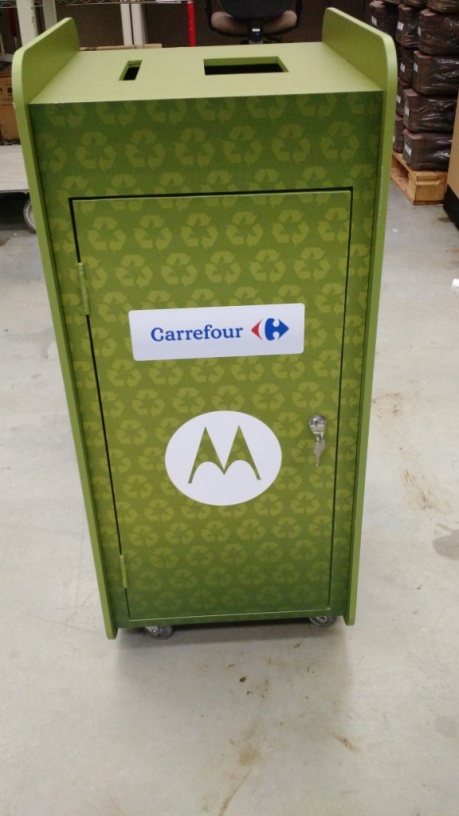 Coletores
Coletores
de medicamentos
de medicamentos
Coletores
de  celulares e 
pequenos eletrônicos
[Speaker Notes: Em resíduos de medicamentos, por exemplo, o GPA coletou de 2010 até agora  (nov/2015)  25 ton]
Implementação da Logística Reversa
Setor supermercadista está unido com todo o Comércio e Indústria, Governo e Sociedade para cumprir com sua responsabilidade compartilhada!

Negociações de Acordos Setoriais são para:
	1. Criar sistemas de Logística Reversa viáveis 
	2. Buscar eficiência: menores custos para todos
	3. Manter poder de compra do consumidor 
	4. Evitar inflação e perda de competitividade
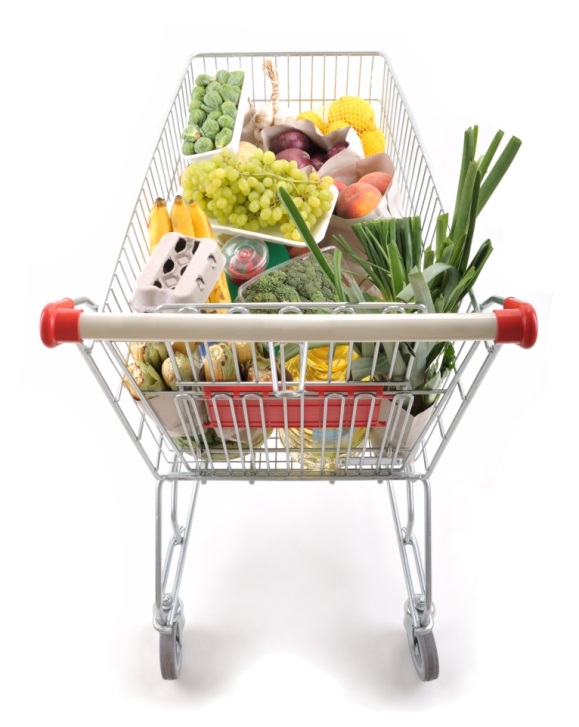 [Speaker Notes: Todo o nosso trabalho é para reduzir custos e manter o poder de compra do consumidor!]
Logística Reversa: sistemas coordenados
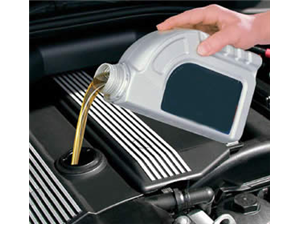 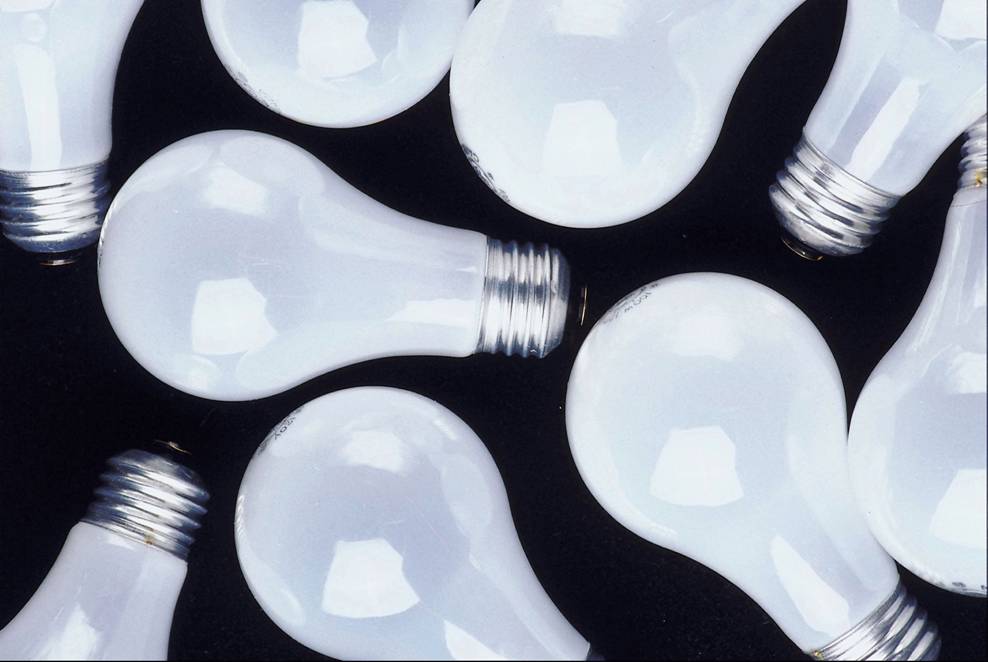 Óleos lubrificantes
Lâmpadas (sódio, mercúrio e luz mista)
[Speaker Notes: Oléos lubrifantes (1º. Acordo fechado) – Lâmpadas acordo já assinado, mas que aguarda algumas definições do próprio governo, para poder ser implementado (faltava definir órgão que controlará produtos importados. Pode ser Inmetro).]
Logística Reversa: viabilidade é essencial!
Resíduos de medicamentos
Eletroeletrônicos (produtos e componentes)
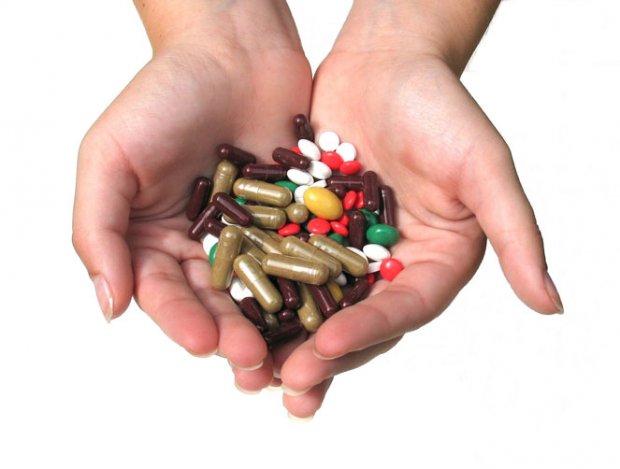 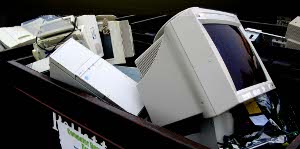 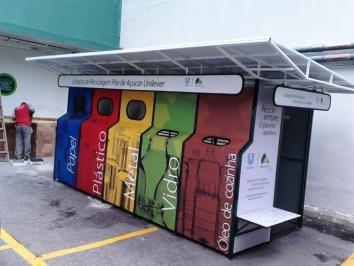 Embalagens em geral
[Speaker Notes: Resíduos de medicamentos: ainda em negociação pela complexidade e por causa do preço controlado
Eletroeletrônicos ( abordagem da Abinee), também em negociação, mas como a ministra bem falou na assinatura do acordo de embalagens.  As entidades setoriais, como a Abras, estão empenhadas, mas precisamos que o governo faça a sua parte, para termos segurança jurídica para poder assinar um acordo.  E, por último, o de Embalagens, que felizmente tivemos o acordo assinado na semana passada!]
ACORDO SETORIAL DE EMBALAGENS
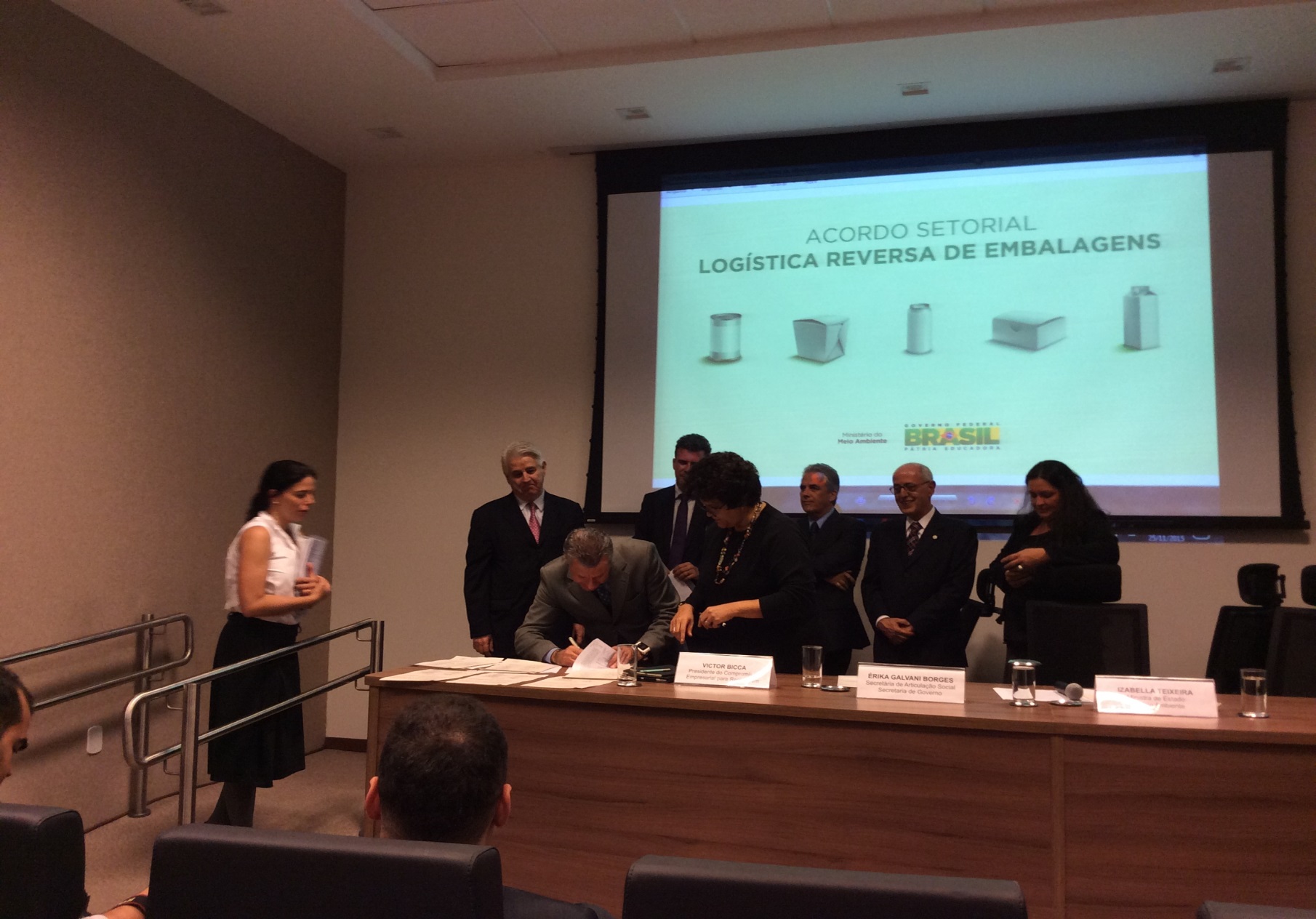 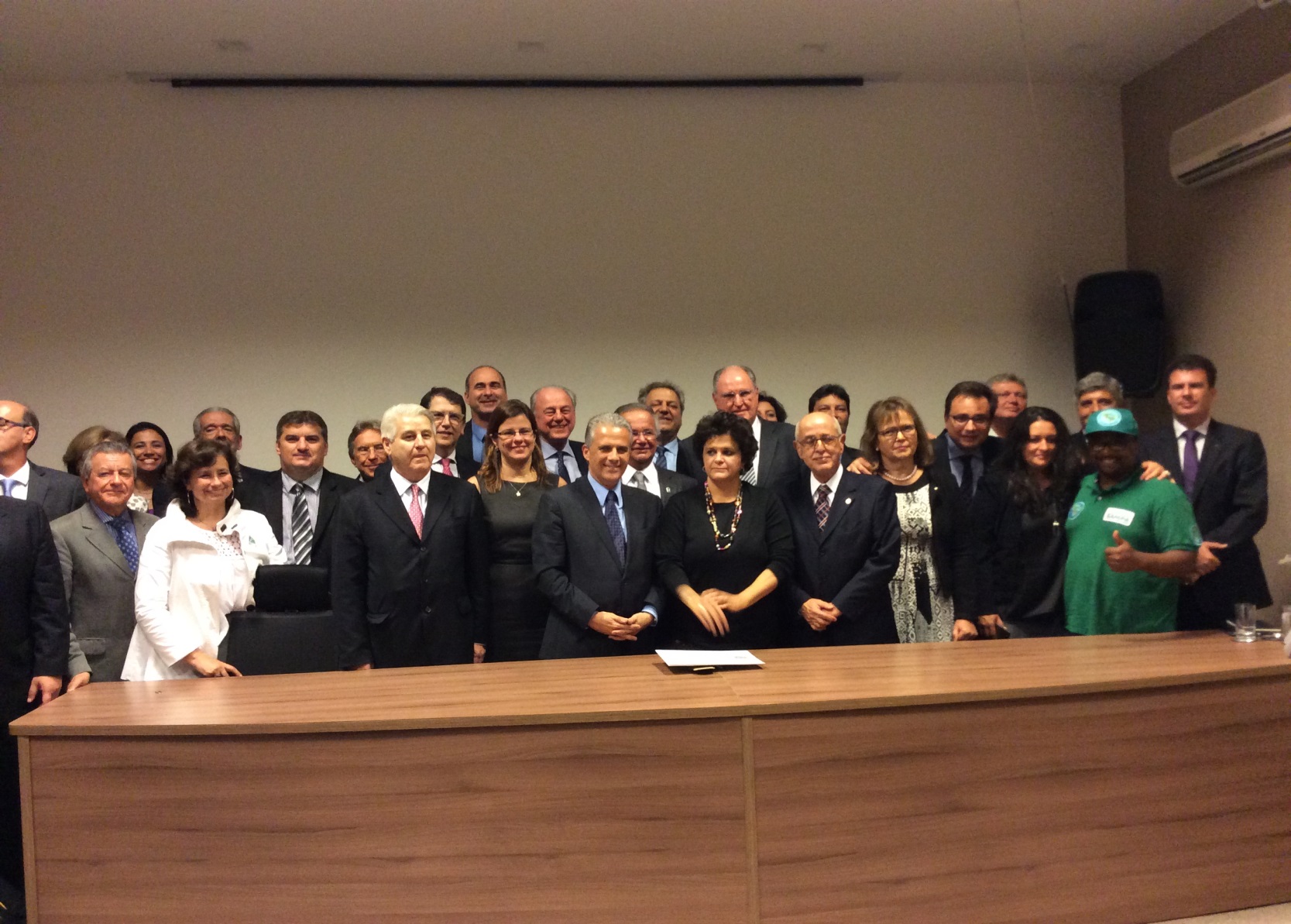 [Speaker Notes: Mas nós estamos do mesmo lado, unidos, porque o nosso interesse é o mesmo: menores custos e mais eficiência. Nós sabemos que teremos de aprender, fazendo. Sabemos que podemos errar nesse processo novo.  Principalmente porque  o Brasil é um Pais continental, mas precisamos começar. E, por isso, nosso setor recebeu muito bem as assinaturas dos acordos setoriais.  Precisamos ativar os trabalhos e esses acordo nos deram segurança jurídica para continuar investindo.]
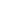 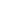 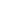 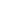 Coalizão: vamos continuar trabalhando projetos individuais coordenados em todo o País!
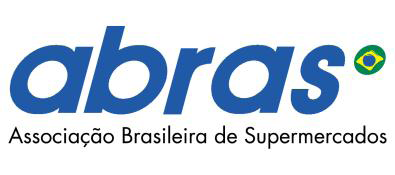 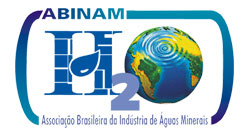 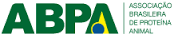 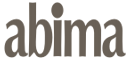 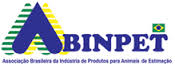 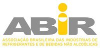 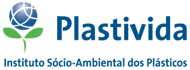 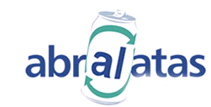 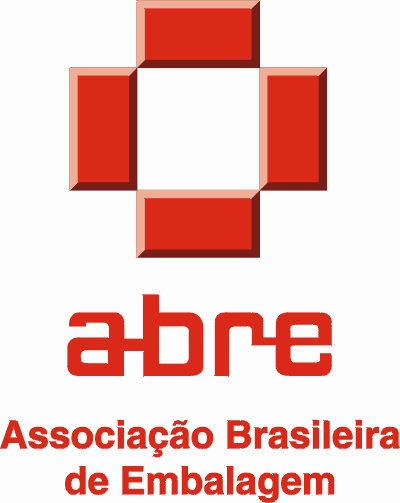 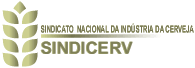 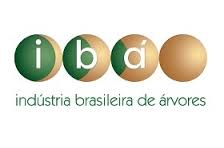 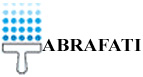 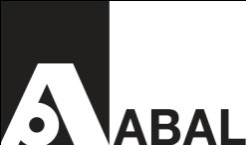 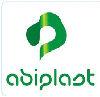 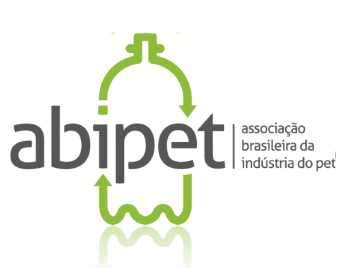 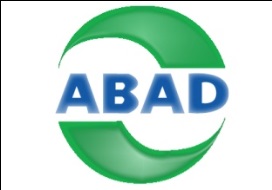 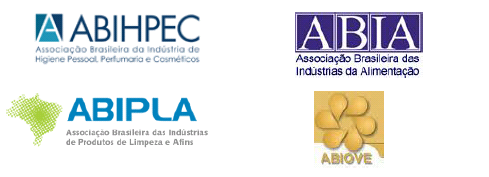 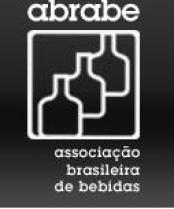 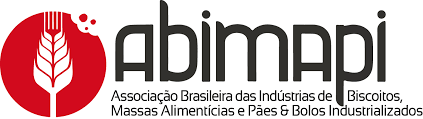 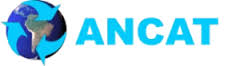 [Speaker Notes: Pelos acordo de embalagem, a Abras e as entidades da Indústria, vão ativar o relacionamento entre indústrias e redes supermercadistas para que mais pontos de entrega voluntária sejam instalados.   Tudo vai ocorrer por contrato, como definido no acordo, respeitando os projetos de cada empresa.]
COMUNICAÇÃO da LR Embalagens
Divulgação da Logística Reversa ao CONSUMIDOR
Folhetos Explicativos
Banners
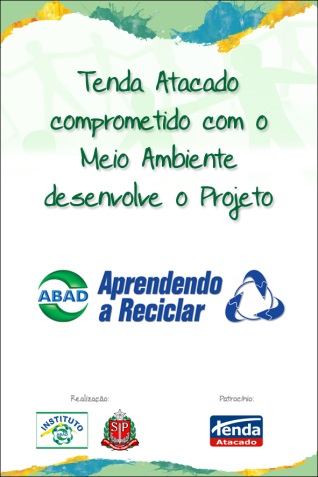 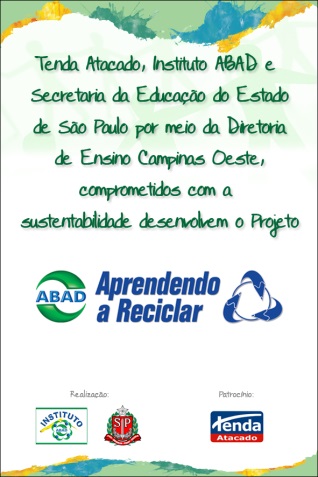 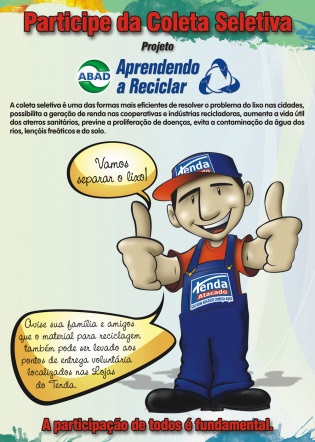 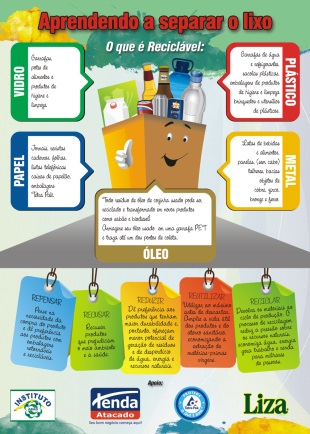 Vamos ampliar as ações!
Também vamos continuar negociando formas de diminuir custos, porque quem paga a conta, no final,  é o consumidor. 
Não devemos onerá-lo de forma a que consuma menos ou deixe de consumir.
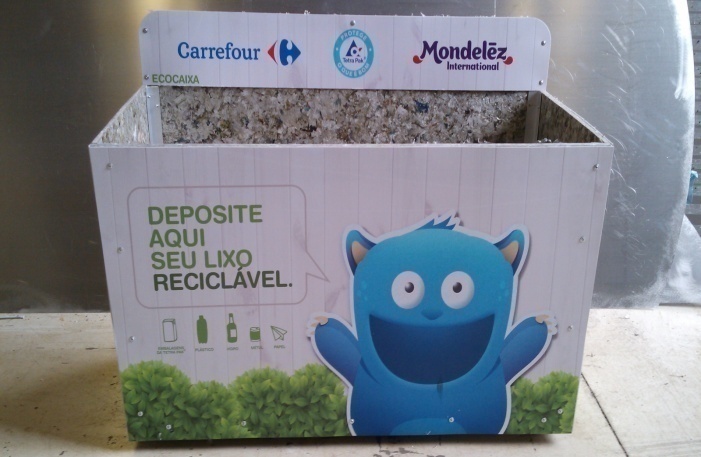 Eco caixas
[Speaker Notes: Nosso objetivo continuará sendo a eficiência do sistema, com o destino correto, pelo menos custo, que acabará sendo pago pelo próprio consumidor.]
Pontos de reflexão
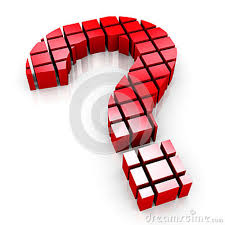 Custos Logística Reversa não podem impactar 
     negativamente no Mercado nem gerar mais inflação!
Ponto Forte do Comércio é o apoio à conscientização do consumidor e à comunicação!
Comércio também, como elo da cadeia de abastecimento, irá fomentar a inovação na indústria de produtos/embalagens sustentáveis, especialmente, com foco no reuso e na reciclabilidade.
Fatores decisivos
Fim dos lixões
Implantação da Coleta Seletiva
Assinatura dos Acordos Setoriais 
Operação coordenada: 
    Indústria, Comércio, Governos e Sociedade
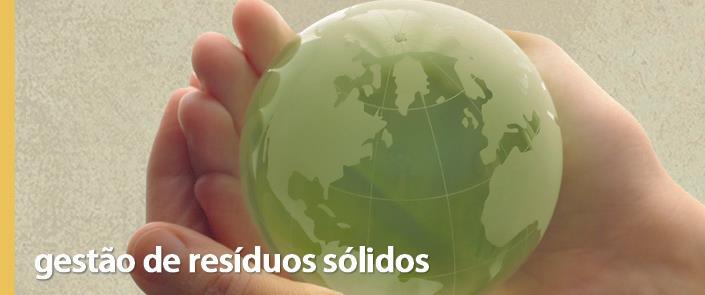 [Speaker Notes: Como já foi muito bem dito em todos os Grupos de Trabalho da Logística Reversa. Para todos os sistemas é necessário romper barreiras (transporte/impostos, etc.), melhorar a infra-estrutura do País e desenvolver de fato a indústria da reciclagem em todo o País (hoje a maioria das plantas estão no Sudeste).]
DESAFIO BRASIL:
MAIS REDUÇÃO
MAIS REUTILIZAÇÃO
MAIS RECICLAGEM
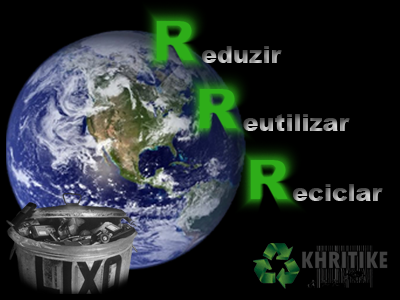 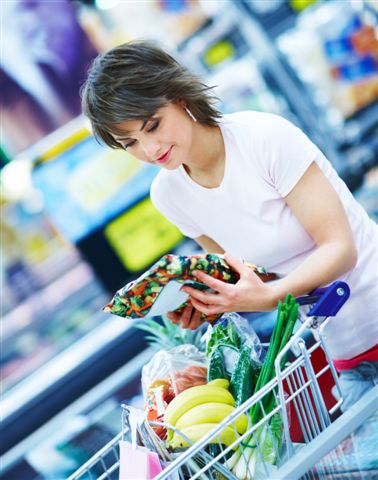 Sustentabilidade para o setor vaimuito além da logística reversa...
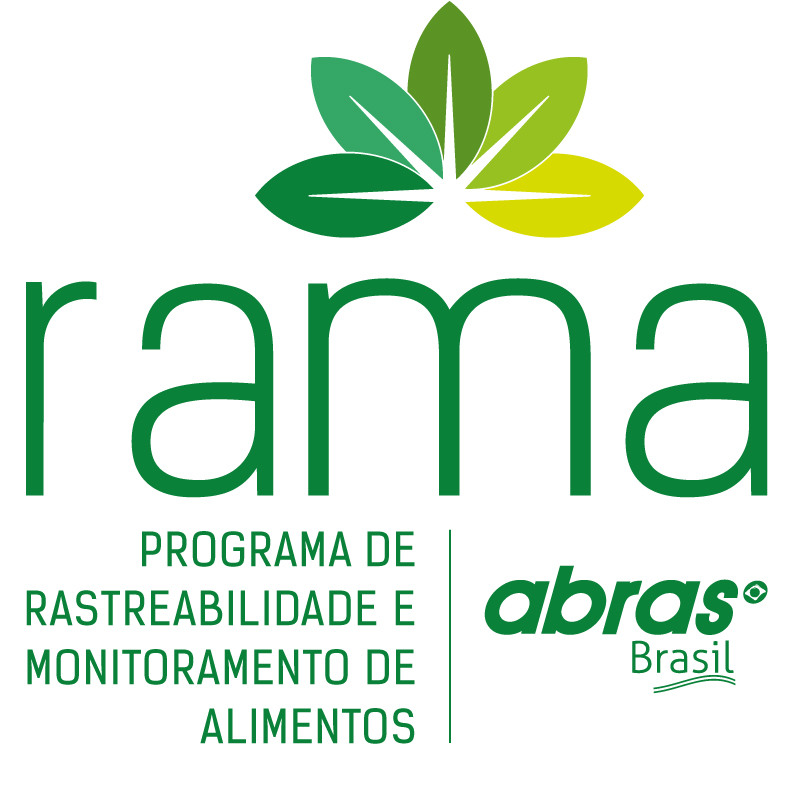 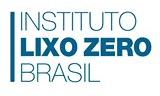 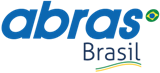 [Speaker Notes: Resíduos tem de ser cuidados de forma mais abrangente, da porta pra dentro das empresas do setor.
PROGRAMA LIXO ZERO:   VER DADOS PPT Acats
PROGRAMA RAMA  - Preocupação vai além da embalagem de produtos agrotóxicos...  27 redes, 14 milhões de ton rastreadas por mês]
Sustentabilidade para o setor vaimuito além da logística reversa...
E mais:
Programa de Redução de
     Sacolas Plásticas  (MMA)
Programa de apoio à Produção da Agricultura Familiar e Orgânica  (MDS e MAPA)
Programa de Redução do 
      Consumo de Sal nos Alimentos  (MAPA/ 
      ANVISA)
Programa Pecuária Sustentável  (MP- Cadeia da Carne)
ABRAS –  MMA – GIZ
[Speaker Notes: HCFC  - Desde 2008 a Abras apoia a redução do uso desse  fluído frigorífico  que prejudica a Camada de Ozônio do Planeta (que será eliminado em 2040) – contribuindo para o cumprimento pelo Brasil do Protocolo de Montreal. 
Mas esses são apenas alguns programas da Abras focados na sustentabilidade, há mais....]
Obrigado!
Márcio MilanVice-presidente da ABRAS
www.abras.com.br
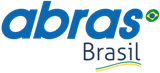 Comunicação Abras